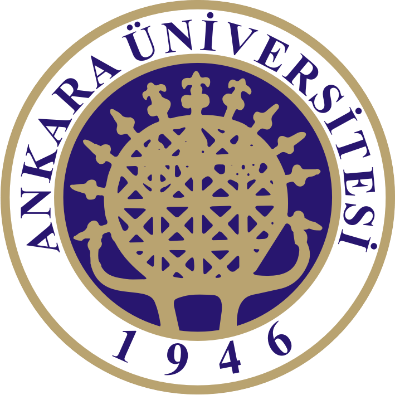 KİM 443 ANALİTİK BİYOKİMYA
BİYOKİMYASAL ANALİZDE KULLANILAN İMMÜNOLOJİK YÖNTEMLER
Prof. Dr. Emel EMREGÜL
Ankara Üniversitesi
Kimya Bölümü
İmmünolojik yöntemler, antijen-antikor etkileşimine dayanan analiz yöntemleridir.

Bu yöntemlerde bilinen bir antijen olduğunda örnek materyal içerisinde özgül antikor veya bilinen bir antikor oldu ğunda örnek materyal içerisinde özgül antijen saptanabilir.
İmmünolojik Teknikler
Kalitatif yöntemler 
-Presipitasyon 
	-Ring testi (halka deneyi) 
	-Tüpte sulandırma yöntemi 
	-Jelde presipitasyon (immünodifüzyon) 
		-Radyal immünodifüzyon 
		-Çift yönlü immünodifüzyon 
		-İmmünoelektroforez 
-Flokülasyon 
-Aglütinasyon 
-Kompleman fiksasyon testi
İmmünolojik Teknikler
Kantitatif yöntemler 
-Türbidimetrik ve nefelometrik ölçümler
-İşaretlenmiş immünokimyasal ölçümler 
-Radioimmunoassay (RIA) 
-Enzyme immunoassay (EIA)